Міжнародно-правові засоби вирішення спорів. Практика розгляду спорів за участі України у міжнародних судових установах.
План
Поняття та види міжнародно-правових засобів вирішення спорів.
Поняття та сфери компетенції міжнародних арбітражів. 
Міжнародні суди та їх юрисдикція. 
Сфера дії Міжнародного суду з прав людини. 
Вирішення спорів у межах міжнародних організацій. 
Вирішення міжнародних спорів між державами та юридичними і фізичними особами. 
Сутність мирного врегулювання міжнародних суперечок. 
Застосування практики Європейського суду з прав людини (ЄСПЛ) та Суду ЄС (Європейський суд справедливості, European Court of Justice) відповідно до ратифікованих міжнародних договорів. 
Обов'язковість практики ЄСПЛ. 
Проблематика застосування практики ЄСПЛ в українській правовій системі. 
Критерії та механізми застосування практики ЄСПЛ.
Поняття та види міжнародно-правових засобів вирішення спорів.
Міжнародний спір – це сукупність взаємних вимог держав щодо конкретних неврегульованих питань. Отже, міжнародний спір можна визначити як формально (об‘єктивно) виражену суперечність між суб‘єктами міжнародного права з питання факту або права. Міжнародний спір – це юридичний факт, констатація наявності якого вимагає від його учасників та інших заінтересованих суб‘єктів міжнародного права реалізації принципу мирного вирішення міжнародних спорів. Держави, між якими виникли такі розбіжності, вважаються сторонами спору (у ситуації немає сторін, натомість є зацікавлені держави).
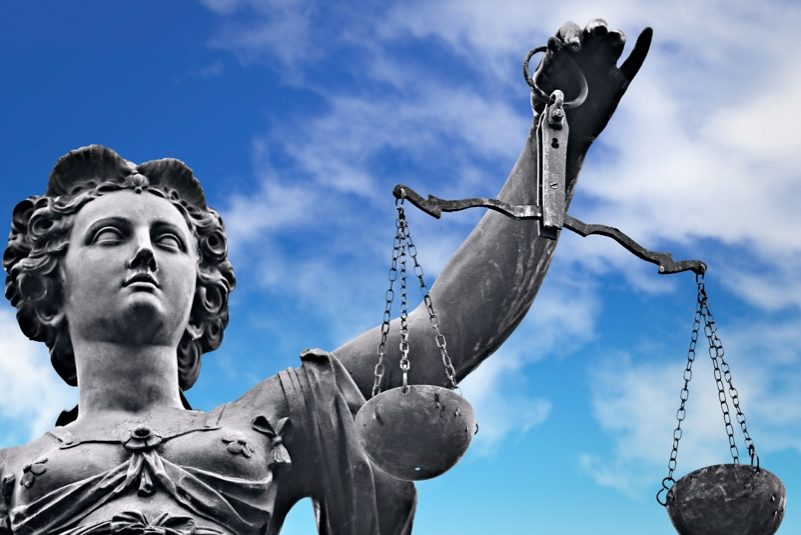 Спір характеризується наявністю конкретних розбіжностей між державами, котрі мають бути визнані (підтверджені) державами, в іншому випадку мова не йде про спір. У гл. VI Статуту ООН йдеться про спори між державами, які власне і називаємо міжнародними. Статут ООН не містить обмежень щодо предмета міжнародних спорів, оскільки такими спорами можуть вважатись спори з будь-яких неврегульованих питань (тлумачення договорів, територіальні тощо). Рада Безпеки ООН уповноважена класифікувати питання, передане їй на розгляд, як спір чи ситуацію. Держава, що є членом Ради Безпеки ООН, не може брати участь у голосуванні, якщо рішення Ради Безпеки ООН (що приймається в рамках гл. VI) стосується спору, в якому така держава є стороною (п. З ст. 27 Статуту ООН).
Ситуація
Ситуація – це певні обставини, що зачіпають загальні інтереси держав чи міжнародного співтовариства загалом. Такі обставини можуть виникати за відсутності взаємних спірних питань між державами (наприклад, громадянська війна). Ситуація – значно ширше поняття і може включати спір або призводити до його виникнення. Будь-який спір створює ситуацію. У контексті Статуту ООН відмінність між спором та ситуацією є передусім важлива з точки зору повноважень Ради Безпеки та Генеральної Асамблеї. Так, Рада Безпеки ООН уповноважена розглядати не лише спори, а й ситуації, що можуть загрожувати міжнародному миру чи безпеці.
Спори та ситуації, що можуть становити загрозу підтримці міжнародного миру та безпеки, є окремою категорією. Рада Безпеки уповноважена проводити розслідування будь-якого спору чи ситуації з метою встановлення, чи може продовження такого спору чи ситуації загрожувати підтримці міжнародного миру та безпеки. Якщо такий характер спору (чи ситуації) було встановлено, Рада Безпеки ООН може рекомендувати процедуру, яку вона вважає варто застосувати для мирного вирішення. Якщо держави і надалі не можуть вирішити такий спір мирними засобами, вони зобов'язані передати спір на розгляд Ради Безпеки ООН. У такому разі, діючи на підставі ст. 37 Статуту ООН, Рада Безпеки може рекомендувати умови, на яких варто вирішити такий спір (а не лише процедуру). Рада Безпеки постійно отримує звернення від держав із проханням про розгляд спорів та ситуацій (власне ситуації складають предмет майже всіх таких звернень). З іншого боку, держави можуть заперечувати проти розгляду ситуації Радою Безпеки ООН, якщо, на їхню думку, така ситуація не загрожує міжнародному миру та безпеці. Потрібно зауважити, що вирішення спорів мирними засобами повинно відбуватись із дотриманням принципів справедливості та міжнародного права (ст. 1. Статуту ООН).
Види спорів
Види міжнародних спорів. Не існує універсальної класифікації міжнародних спорів. 
Кожний договір має свою унікальну класифікацію, що зазвичай служить двом цілям: визначити, які спори підпадають під дію цього договору; встановити, які мирні засоби слід застосовувати для врегулювання певних видів спорів. Наприклад, Конвенції 1899 і 1907 років про мирне вирішення міжнародних спорів рекомендують державам-учасницям для врегулювання «серйозної незгоди або конфлікту» вдаватися до мирних послуг або посередництва; при «розходженнях міжнародного характеру, що не зачіпають їхньої честі або життєвих інтересів та випливають із різниці в поглядах на питання факту» — створювати слідчу комісію; арбітраж рекомендується як найбільш ефективний і справедливий спосіб вирішення «питань юридичного характеру, особливо при тлумаченні або застосуванні міжнародних конвенцій».
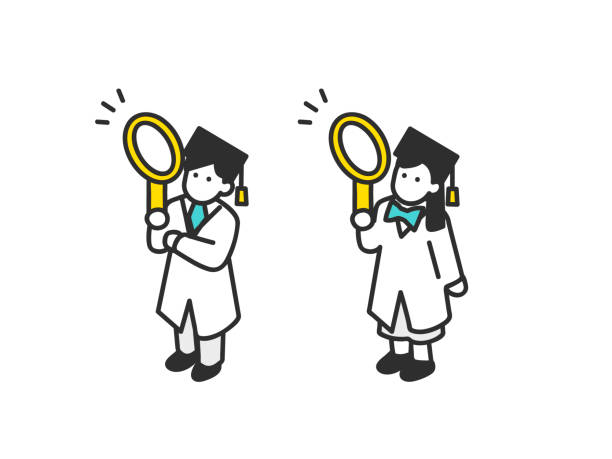 1. За кількістю сторін – на двосторонні та багатосторонні. 
2. За предметом – на економічні, територіальні тощо. 
3. У Статуті ООН також йдеться про так звані місцеві спори, які головним чином потрібно вирішувати в рамках відповідних регіональних організацій. 
4. Важливим є поділ спорів на юридичні (правові) та неполітичні (неправові). Вважається, що предметом правового спору є конфлікт сторін щодо тлумачення або застосування існуючої міжнародно-правової норми. Коли ж спір зводиться до вимог однієї зі сторін змінити зміст чинної норми, він не є правовим.
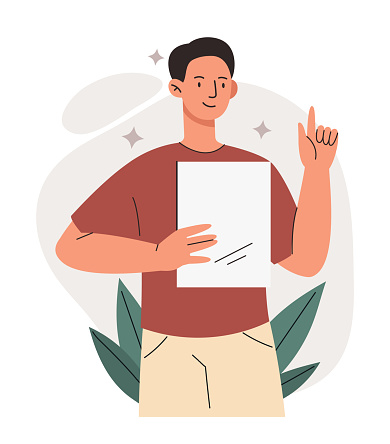 Мета такої класифікації – виокремити спори, які здатен вирішити суд як орган, що за своєю природою тільки застосовує право, але не створює його. Пункт 3 ст. 36 Статуту ООН передбачає, що спори юридичного характеру, за загальним правилом, передаються в Міжнародний суд. 
Своєю чергою, ст. 36 Статуту Суду передбачає, що такі юридичні спори можуть стосуватись тлумачення договору, будь-якого питання міжнародного права, наявності факту, який, якщо він буде встановлений, означатиме порушення міжнародного зобов'язання, характеру та розмірів відшкодування за порушення міжнародного зобов'язання. 
Водночас це не означає, що всі спори з таких питань є юридичними. Суд неодноразово наголошував у своїх рішеннях, що кожний спір має і юридичні, і політичні елементи.
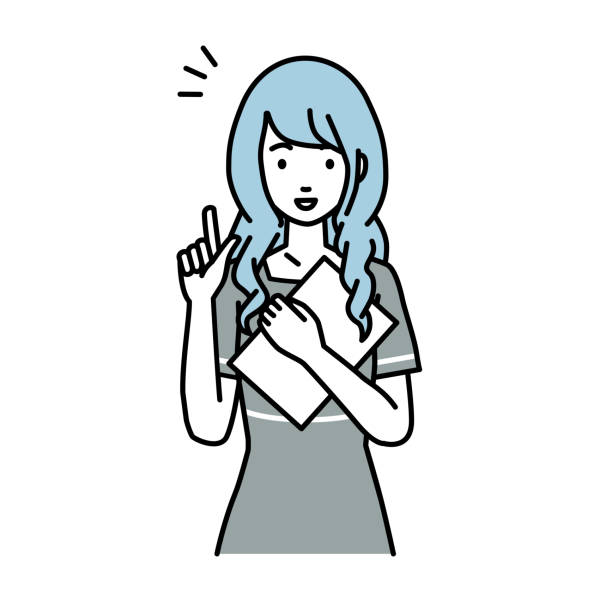 Поняття та сфери компетенції міжнародних арбітражів.
Міжнародний комерційний арбітраж — це будь-який арбітраж незалежно від того, чи утворюється він спеціально для розгляду окремої справи, чи здійснюється постійно діючою арбітражною установою. Тобто це недержавний орган, який формується з осіб, що обираються сторонами або призначаються відповідно до порядку, погодженого ними, або в порядку, встановленому законом.
Міжнародний комерційний арбітраж відіграє важливу роль, як альтернативний засіб вирішення спорів, що виникають у відносинах міжнародної торгівлі та широко застосовується у практиці українських компаній та їхніх іноземних партнерів. Вони активно використовують у своїх контрактах арбітражні застереження, якими підпорядковують можливі спори різним арбітражним інституціям.
Зазначений орган вирішує спори, що виникають з цивільно-правових відносин, пов'язаних із здійсненням міжнародного економічного і науково-технічного співробітництва. Суб'єкти такого роду спорів - фізичні та юридичні особи різних або однієї країни. Арбітри вирішують спори на основі відповідних норм міжнародного права, керуючись умовами контрактів, враховуючи міжнародні торговельні звичаї.
Сфери компетенції міжнародних арбітражів можуть включать:
Торгові спори: це можуть бути спори, пов'язані з укладенням, виконанням або розірванням контрактів на міжнародній арені.
Інвестиційні спори: це можуть бути спори, які виникають між іноземними інвесторами та державами, які вони інвестували, зокрема, пов'язані зі сприйняттям інвестицій, націоналізацією, компенсацією та експропріацією майна.
Конкурентні спори: це можуть бути спори, пов'язані з порушенням конкуренційного законодавства на міжнародному рівні, включаючи зловживання домінуючим становищем, картельні угоди та ін.
Спори з приводу інтелектуальної власності: це можуть бути спори, пов'язані з правами на патенти, авторські права, товарні знаки та інші форми інтелектуальної власності.
Спори з приводу морського права: це можуть бути спори, пов'язані з використанням морських ресурсів, прикордонними конфліктами, прибережними зонами та іншими питаннями, що стосуються морського права.
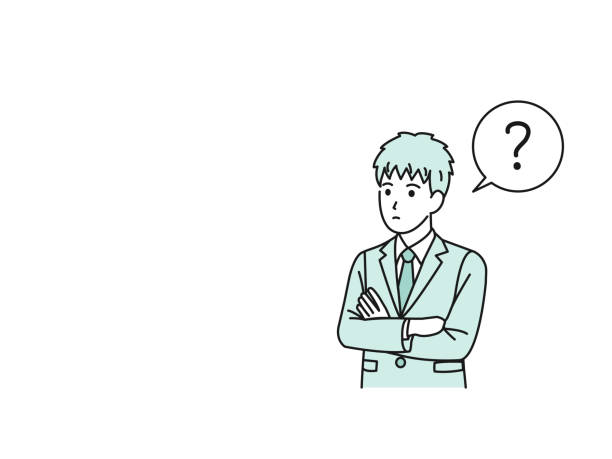 Спори з приводу прав людини: це можуть бути спори,пов'язані з порушенням прав людини на міжнародному рівні, включаючи права на свободу віросповідання, свободу слова, права жінок та інші.
Спори з приводу будівництва: це можуть бути спори, пов'язані з будівництвом на міжнародному рівні, включаючи спори про будівництво об'єктів інфраструктури, будівництво житлових та комерційних будівель та інші.
Спори з приводу міжнародної торгівлі: це можуть бути спори, пов'язані зі сприянням міжнародній торгівлі та відносинами міжнародної торгівлі, включаючи заходи з тарифікації, захисту від дискримінації та інші.
Спори з приводу фінансових послуг: це можуть бути спори, пов'язані зі сприянням розвитку міжнародних фінансових послуг, включаючи спори про банківські послуги, страхування та інші.
Спори з приводу будь-яких інших питань, які можуть виникнути на міжнародному рівні та потребують вирішення за допомогою арбітражу.
Усі ці сфери компетенції міжнародних арбітражів можуть мати свої власні правила процедури та правила вирішення спорів, які допомагають забезпечити справедливість і результативність процесу рішення спору.
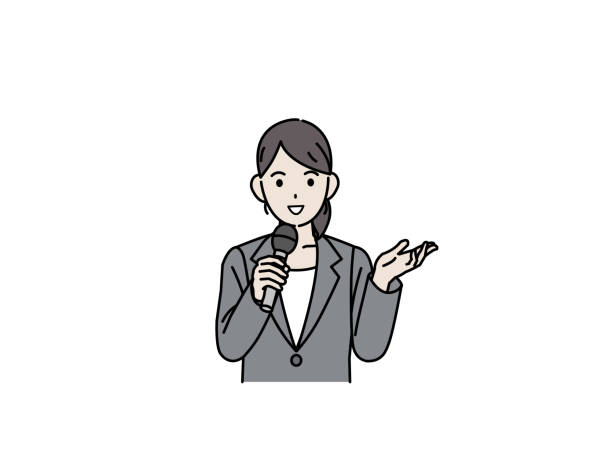 Міжнародні суди та їх юрисдикція
Міжнародний суд — головний судовий орган Організації Об'єднаних Націй, до юрисдикції якого входять усі питання, що передаються йому державами, і всі питання, передбачені Статутом ООН і чинними договорами і конвенціями. Цей орган складається з 15 суддів, яких окремо обирають Генеральна Асамблея і Рада Безпеки на дев'ять років. Судді обираються за рівнем кваліфікації, а не за національною ознакою. Проте не може бути обрано двоє суддів з однієї країни. Суд міститься у місті Гаага (Нідерланди). Країни-члени можуть передавати на розгляд Міжнародного суду справи про прикордонні суперечки, право на рибну ловлю, право на корисні копалини та інші спірні питання. Генеральна Асамблея або Рада Безпеки можуть консультуватися з Міжнародним Судом з будь-якого питання.
Сфера дії Міжнародного суду з прав людини
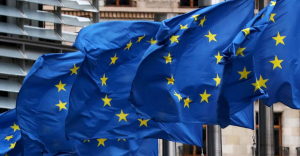 Міжнародний суд з прав людини є однією з основних міжнародних установ, яка займається захистом та забезпеченням дотримання прав людини в різних країнах світу. Суд заснований на базі Європейського суду з прав людини та є частиною системи ООН з прав людини.
Основною сферою дії Міжнародного суду з прав людини є вирішення спорів, які стосуються порушення прав людини на міжнародному рівні. Ці спори можуть виникати між державами, але також можуть бути пов'язані з іншими суб'єктами міжнародного права, такими як міжнародні організації та фізичні особи.
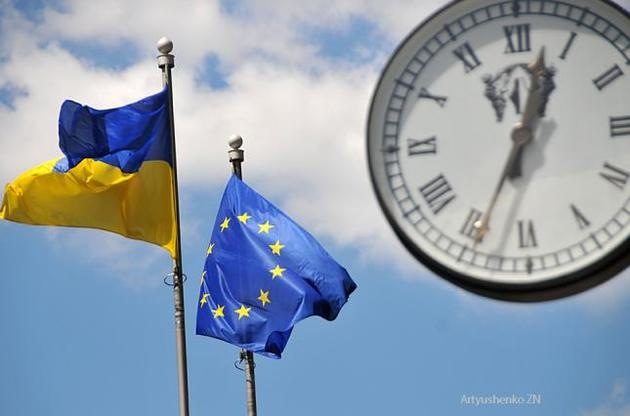 До сфери дії Міжнародного суду з прав людини входять такі права людини, як:
Право на життя
Право на свободу та особисту недоторканість
Право на свободу думки, совісті та релігії
Право на свободу висловлювання та інформації
Право на свободу зборів та об'єднань
Право на справедливий процес
Право на приватне життя та сімейне життя
Право на освіту та інші. 
Міжнародний суд з прав людини розглядає скарги, які надходять від осіб, які вважають, що їхні права були порушені державою або іншим суб'єктом міжнародного права. Суд також може розглядати скарги від держав, які вважають, що інша держава порушила права їхніх громадян.
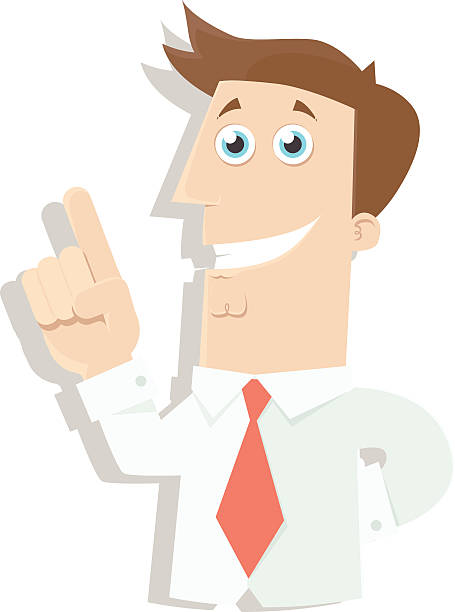 У разі, якщо Міжнародний суд з прав людини встановлює факт порушення прав людини, він може видати рішення про необхідні заходи для відновлення порушених прав, а також встановити компенсацію для постраждалих осіб. Рішення Міжнародного суду з прав людини є обов'язковими для держав-учасниць, які підписали та ратифікували відповідні міжнародні договори.
Окрім цього, Міжнародний суд з прав людини займається також розробкою і тлумаченням міжнародного права з питань прав людини. Суд може видавати рекомендації та приймати рішення, які спрямовані на покращення захисту прав людини в різних країнах світу.
Міжнародний суд з прав людини забезпечує високий рівень захисту прав людини та демократії в різних країнах світу. Це є важливим кроком у забезпеченні миру, стабільності та розвитку в різних регіонах світу.
Вирішення міжнародних спорів у межах міжнародних організацій
У статутах більшості з міжнародних міждержавних організацій містяться положення, що покликані регламентувати вирішення спорів між державамичленами організації або між державами-членами та самою організацією з питань, віднесених до її компетенції. Спори в межах організацій вирішуються переважно політичними засобами, а рішення мають рекомендаційний характер. Утім організації інтеграційного типу зазвичай мають розвинуті механізми вирішення спорів за участю постійних судових органів з обов‘язковою юрисдикцією.
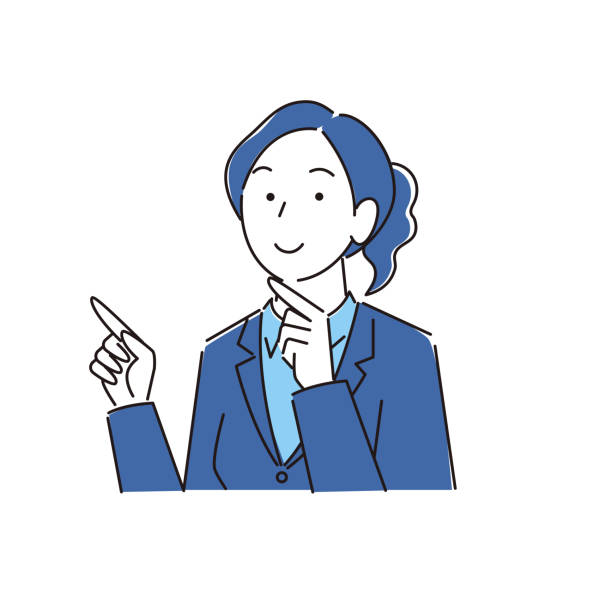 Вирішення спорів у межах ООН. Організація Об‘єднаних Націй створювалася як єдина універсальна організація, покликана «підтримувати міжнародний мир і безпеку і з цією метою… здійснювати мирними засобами, відповідно до принципів справедливості та міжнародного права, владнання або розв‘язання міжнародних спорів чи ситуацій, що можуть призвести до порушення миру» (ст. 1 Статуту ООН). У Статуті ООН основні норми щодо врегулювання міжнародних спорів зосереджені в розділі VI «Мирне вирішення спорів» (статті 33-38), який починається з переліку мирних засобів, що їх спірні сторони за своїм вибором повинні насамперед використати для вирішення спору, продовження якого могло б загрожувати підтриманню міжнародного миру та безпеки (ч. 1 ст. 33). 
За Статутом ООН повноваження Організації та її органів залежать від того, до якого виду належить спір або ситуація, а саме чи загрожує їх продовження підтриманню міжнародного миру та безпеки. Здійснювати кваліфікацію спору або ситуації уповноважена Рада Безпеки (ст. 34). За загальним правилом ООН має право втрутитися у процес мирного врегулювання, коли така загроза має місце, а сторони не здатні самостійно вирішити спір. Брати участь у вирішенні спорів мають чотири органи ООН: Рада Безпеки, Генеральна Асамблея, Генеральний Секретар і Міжнародний Суд.
Рада Безпеки, на яку відповідно до ст. 24 Статуту ООН покладена головна відповідальність за підтримання міжнародного миру та безпеки, посідає центральне місце у вирішенні спорів. Відповідно, цей орган має широкі повноваження з цього питання: 
− вимагати від сторін вирішення їхнього спору за допомогою мирних засобів, перелічених у Статуті (ч. 2 ст. 33); 
− розслідувати будь-який спір або ситуацію для визначення того, чи не може продовження цього спору або ситуації загрожувати підтриманню міжнародного миру та безпеки (ст. 34); 
− на будь-якій стадії спору або ситуації рекомендувати належну процедуру чи методи врегулювання (ч. 1 ст. 36); 
− надавати в будь-який час сторонам спору, на їх вимогу або за власною ініціативою, рекомендації з метою його мирного вирішення (ст. 37, 38) та ін. 
− при виконанні своїх повноважень Рада Безпеки може виконувати функції добрих послуг, посередництва, обслідування або примирення. 
Генеральна Асамблея також має право давати рекомендації щодо вирішення спорів або ситуацій, доведених до її відома державами або Радою Безпеки (статті 11, 14, 35). Але її повноваження є факультативними: коли Рада Безпеки виконує свої функції щодо будь-якого спору або ситуації, Генеральна Асамблея не може давати будь-які рекомендації, що стосуються цього спору або ситуації, якщо Рада Безпеки не запитає про це (ст. 12).
Нерідко важливу роль у врегулюванні спорів відіграє Генеральний Секретар. Статут ООН уповноважує його доводити до відома Ради Безпеки про будь-які питання, які, на його думку, можуть загрожувати підтриманню міжнародного миру та безпеки (ст. 99).
 Генеральний Секретар за дорученням Ради Безпеки та Генеральної Асамблеї надає добрі послуги та здійснює посередництво. Участь Міжнародного Суду у вирішенні спорів, як зазначалося, залежить від ініціативи спірних сторін і їхньої згоди прийняти його юрисдикцію. Але Статут ООН наголошує, що спори юридичного характеру повинні, як загальне правило, передаватися сторонами до Міжнародного Суду (ч. 3 ст. 36).
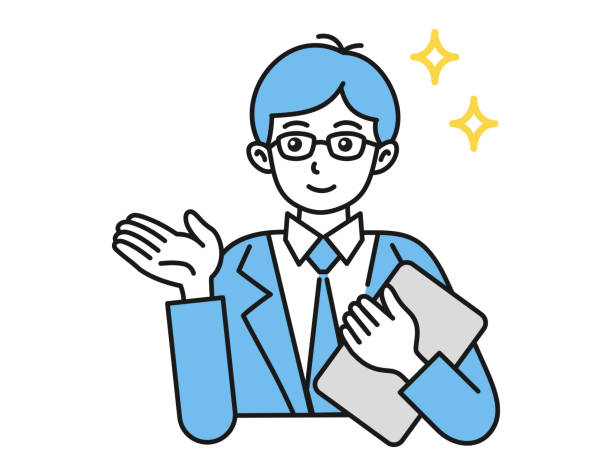 Вирішення спорів у межах регіональних міжнародних організацій. У ч. 1 ст. 33 Статуту ООН серед засобів вирішення спорів названо «звернення до регіональних органів або угод». При застосуванні цієї норми слід брати до уваги розділ VIII «Регіональні угоди» Статуту ООН. Статут ООН надав регіональним структурам відносну самостійність у мирному врегулюванні спорів. Критерієм розмежування повноважень є характер міжнародних спорів. Компетенція ООН охоплює спори, продовження яких може загрожувати або в дійсності загрожує міжнародному миру та безпеці. Сфера дії регіональних організацій обмежена місцевими спорами, під якими прийнято розуміти спори між державами певного географічного району, продовження яких не загрожує підтриманню міжнародного миру та безпеки всередині або поза межами цього району.
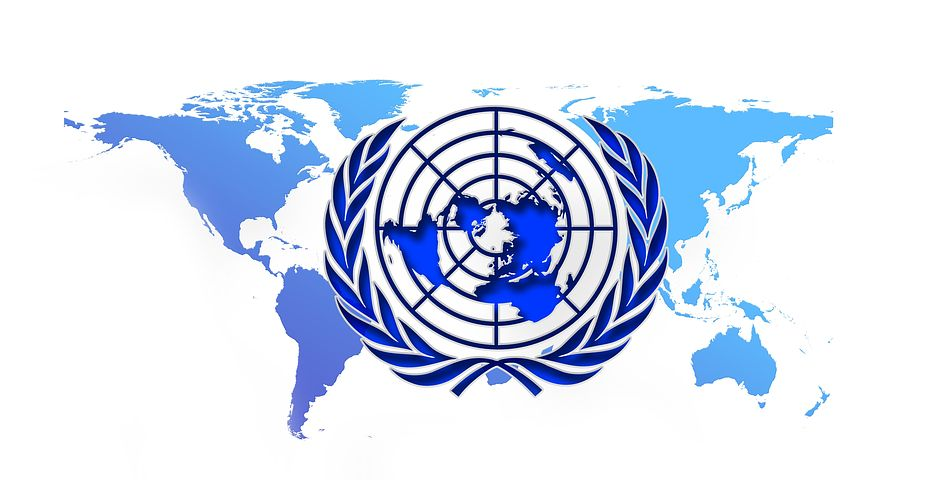 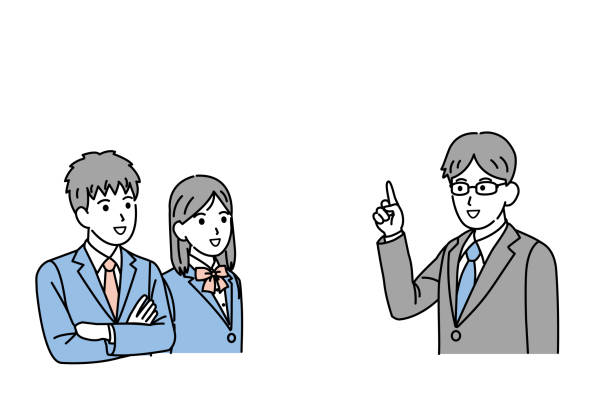 Вирішення міжнародних спорів між державами та юридичними і фізичними особами.
Донедавна міжнародний спір вважався синонімом спору між державами.
Ідея запровадження міжнародних механізмів вирішення спорів між державами та приватними особами розглядалася як втручання у сферу виключної внутрішньої компетенції держави і тому принципово не приймалася державами. Утім ситуація кардинально змінилася у другій половині ХХ століття, коли надзвичайно зросли кількість і розмаїття міжнародних контактів і, відповідно, нових типів суперечок. Це потребувало запровадження адекватних механізмів вирішення спорів.
Міжнародний центр з урегулювання інвестиційних спорів діє відповідно до положень Вашингтонської конвенції 1965 р. про порядок вирішення інвестиційних спорів між державами й іноземними особами275. Центр вирішує спори між державами та приватними іноземними інвесторами шляхом примирення або арбітражу. Досить часто двосторонні договори про взаємний захист інвестицій надають Центру юрисдикцію щодо спорів про їх тлумачення та застосування. Проти України до Центру було подано три позови.
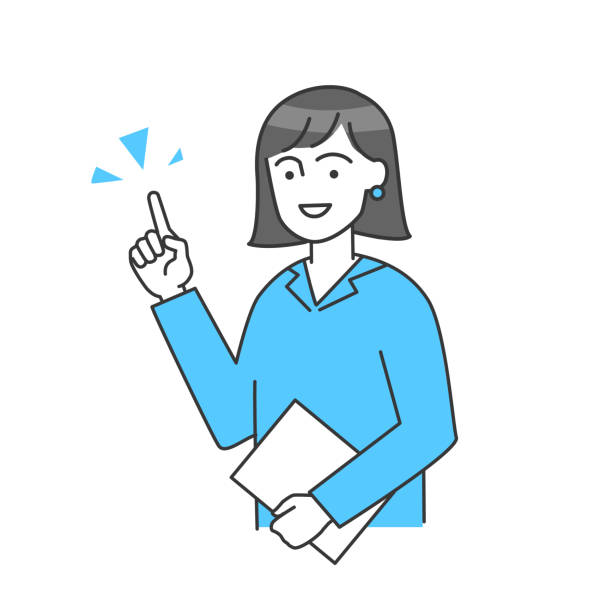 Постійна палата третейського суду в 90-х роках ХХ ст.
була уповноважена вирішувати спори між державами або міжнародними організаціями та приватними особами.
Трибунал із позовів між Іраном і США був створений 1981 р. для розгляду, зокрема, позовів американських громадян і компаній проти Ірану та громадян і компаній Ірану проти США. Трибунал вирішив близько 4 тисяч справ.
Окремо слід відзначити діяльність Європейського Суду із прав людини, що розглянув тисячі позовів фізичних та юридичних осіб проти держав - учасниць Європейської конвенції 1950 р. про захист прав людини й основних свобод. Аналогічний йому Міжамериканський суд із прав людини розглядає позови про порушення Американської конвенції 1969 р. з прав людини.
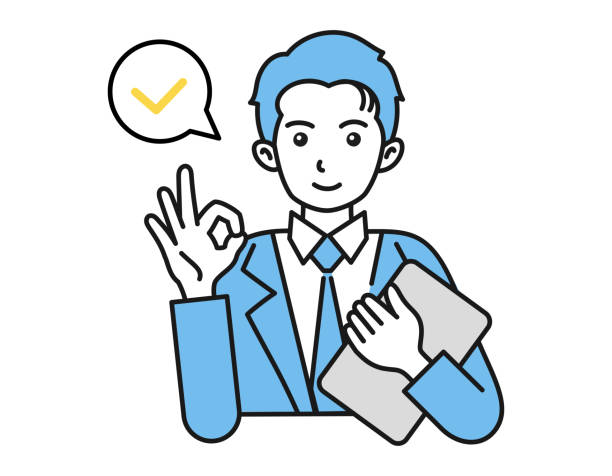 У рамках багатьох міжнародних організацій інтеграційного типу фізичні та юридичні особи мають право оскаржувати дії органів цієї організації. Наприклад, в рамках Європейського Союзу Суд Європейських співтовариств розглянув тисячі позовів приватних осіб проти Європейської Комісії, Ради Союзу та Європейського Парламенту.
Позитивний результат діяльності цих органів полягає насамперед у тому, що спори вирішуються на якомога нижчому рівні, не дозволяючи їм набути класичного міждержавного характеру. У результаті держава не використовує право дипломатичного захисту приватних осіб, які знаходяться під її владою.
Отже, не завжди відповідає сучасним реаліям твердження, що всі без винятку спори в міжнародній сфері мають розглядатися виключно в рамках принципу мирного вирішення спорів, як він сформульований у Статуті ООН. Утім мова не йде про те, щоб звільнити процес вирішення міжнародних спорів за участю приватних осіб від обов'язку дотримання стандартів, встановлених міжнародним публічним правом. Натомість є потреба у врахуванні специфіки зазначених спорів і, відповідно, збагачення цих стандартів.
Сутність мирного врегулювання міжнародних суперечок
Одним з найважливіших елементів загальної системи колективної безпеки є мирне вирішення міжнародних суперечок. Державам забороняється звертатися до війни для дозволу виникаючих між ними суперечок. Необхідність суворого дотримання цього принципу усіма державами світу в наші дні диктується появою нових видів зброї, застосування якого може призвести до загибелі світової цивілізації.
Принцип мирного вирішення міжнародних суперечок, закріплений у Статуті ООН, зобов'язує держави дозволяти "свої міжнародні суперечки мирними засобами таким чином, щоб нс піддавати загрозі міжнародний мир і безпеку і справедливість" (п. 3 ст. 2), Декларація про принципи міжнародного права 1970 г . підтвердила цей принцип.
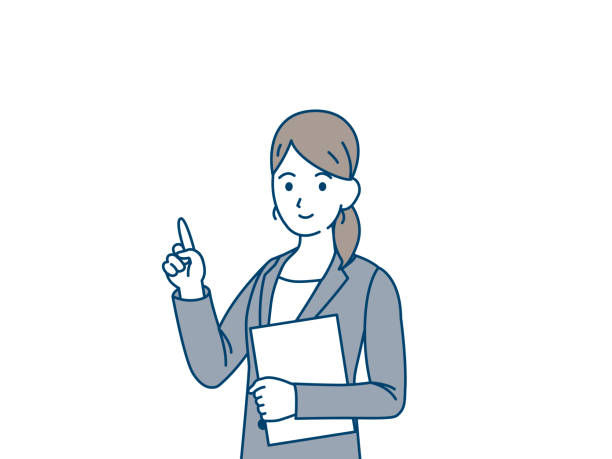 37-а сесія Генеральної Асамблеї ООН схвалила в 1982 р на основі консенсусу Декларацію про мирне вирішення міжнародних суперечок, в якій визнається, що безпосередні переговори є гнучким і ефективним засобом вирішення спорів (і. 10 розд. I). Декларація визнає визначальну роль Ради Безпеки у мирному врегулюванні спорів (п. 1 розд. I).
Принцип мирного вирішення спорів отримав подальший розвиток в Заключному акті Наради з безпеки і співробітництва в Європі. У прийнятій на цьому Нараді Декларації принципів закріплюється нерозривний зв'язок даного принципу з принципом заборони застосування сили та загрози силою і міститься зобов'язання держав вирішувати виникаючі між ними суперечки "в короткий термін". Декларація зобов'язує як спрощує сторони, так і треті держави утримуватися від будь-яких дій, здатних погіршити спірну ситуацію.
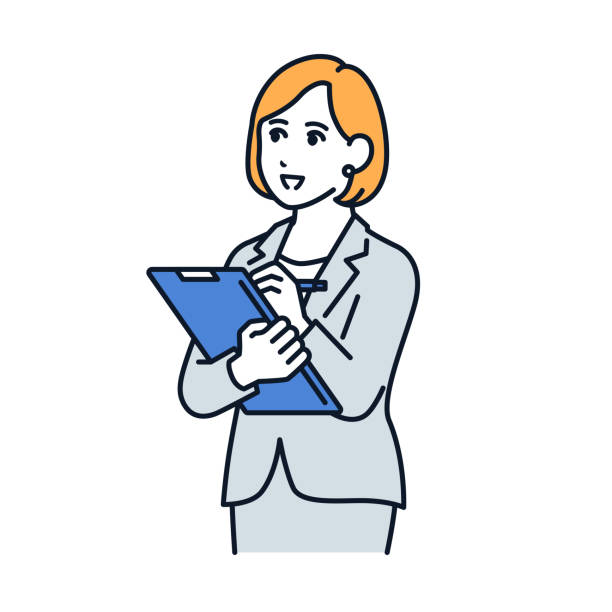 При вирішенні розбіжностей між державами часто виникає необхідність розмежування таких понять, як "суперечка" і "ситуація". Ситуація (міжнародна) - це стан напруженості між двома або кількома державами; спір виникає з питання факту або права (наприклад, тлумачення або застосування міжнародного договору). Суперечка утворюється не відразу, а "визріває" в певній ситуації. Розбіжності між державами - це ще не суперечка. Різниця між суперечкою і ситуацією полягає в наступному. У параметрах спору завжди є конкретні учасники, оскільки його виникнення обумовлено збігом взаємних претензій держав щодо предмета спору. Ситуація ширше спору. Вона може існувати до виникнення спору, в процесі суперечки і після його дозволу. Практичне значення такого розмежування полягає в процедурі їх розгляду в Раді Безпеки. При розгляді спору сторона, що бере участь в ньому, повинна утриматися від голосування; при розгляді ситуації утримання від голосування не вимагається.
Застосування практики Європейського суду з прав людини (ЄСПЛ) та Суду ЄС (Європейський суд справедливості, European Court of Justice) відповідно до ратифікованих міжнародних договорів.
Європейський Суд з прав людини (ЄСПЛ) та Суд ЄС (Європейський суд справедливості) є двома різними судами, які здійснюють свою діяльність в межах Європейської конвенції з прав людини та правил Європейського Союзу відповідно. Однак, обидва ці суди знаходяться у Європі та мають вплив на захист прав людини та розвиток європейської інтеграції.
ЄСПЛ є судом, до компетенції якого належить розгляд скарг на порушення прав людини, які встановлені в Європейській конвенції з прав людини. Цей суд відповідає за захист прав людини в Європі та його рішення є обов'язковими для держав-учасниць, які підписали та ратифікували Європейську конвенцію з прав людини. ЄСПЛ розглядає скарги, які можуть бути подані фізичними та юридичними особами, які вважають, що їх права та свободи були порушені державою-учасницею.
Суд ЄС є верховним судом Європейського Союзу та відповідає за захист прав та свобод, які встановлені в Європейському Союзі. Суд ЄС розглядає питання з питань права Європейського Союзу, а також приймає рішення з питань, що стосуються держав-членів Європейського Союзу. Рішення Суду ЄС є обов'язковими для держав-членів Європейського Союзу та є важливими для забезпечення європейської інтеграції та розвитку правової системи Європейського Союзу.
Отже, ЄСПЛ та Суд ЄС можуть застосовувати свою практику відповідно до ратифікованих міжнародних договорів. Наприклад, рішення ЄСПЛ можуть бути використані як вказівки для судів національних держав, які повинні дотримуватися Європейської конвенції з прав людини та рішень ЄСПЛ. Крім того, Суд ЄС може враховувати практику ЄСПЛ при прийнятті рішень з питань, які стосуються захисту прав людини в рамках Європейського Союзу.
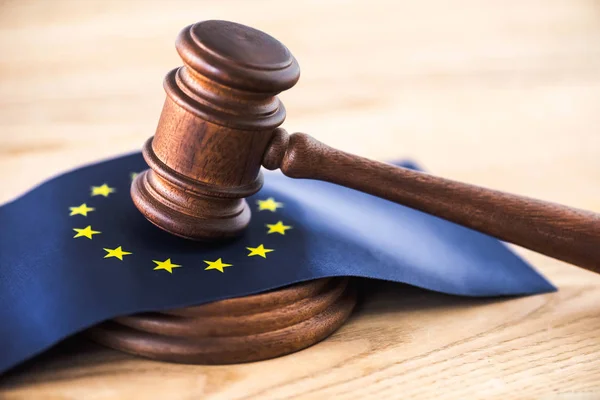 Застосування практики ЄСПЛ та Суду ЄС є важливим для розвитку правової системи в Європі та забезпечення захисту прав та свобод людини. Ці суди можуть визначати нові прецеденти, які стають важливими для розвитку юридичної практики в Європі та в інших державах. Крім того, застосування практики ЄСПЛ та Суду ЄС може допомогти забезпечити консистентність та об'єктивність в прийнятті рішень з питань, що стосуються захисту прав людини та свобод в Європі.
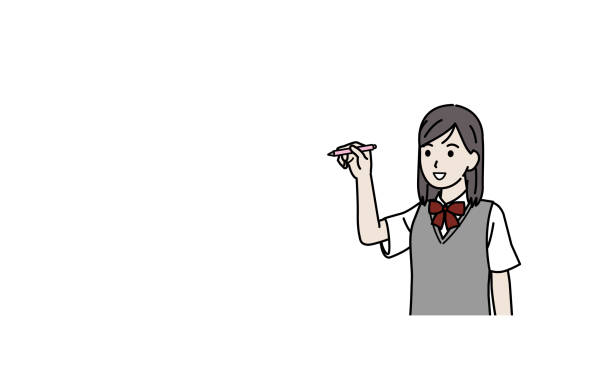 Обов'язковість практики ЄСПЛ
Ратифікувавши Конвенцію про захист прав людини та основоположних свобод та врегулювавши на законодавчому рівні практику виконання рішень ЄСПЛ окремим Законом України «Про виконання рішень та застосування практики Європейського Суду з прав людини» (далі – Закон), Україна наблизилась до створення однорідної судової практики, узгодженої з європейською правовою системою в схожих правовідносинах. 
Відповідно до ст. 9 Конституції України Конвенція та Протоколи до неї є частиною національного законодавства України як чинний міжнародний договір, згода на обов’язковість якого надана Верховною Радою України. Україна, давши згоду на обов’язковість міжнародного договору, зобов’язується діяти таким чином, щоб не позбавити його мети та не зробити його неможливим для виконання. Тому і ратифікована Конвенція і практика ЄСПЛ відповідно до вище наведеного Закону для України є джерелами права і обов’язковими до застосування.
Водночас, досі існують певні питання щодо розуміння правового статусу практики ЄСПЛ у вітчизняній правовій системі, мають місце й різні підходи щодо застосування того чи іншого рішення ЄСПЛ. Так, з одного боку, існує правова позиція, що оскільки відповідно до ч.1 ст. 46 Конвенції високі Договірні Сторони зобов'язались виконувати остаточні рішення Суду в будь-яких справах, у яких вони є сторонами, прецедентний характер мають виключно рішення, в яких Україна була стороною процесу. З іншого боку, існує правова позиція, що усі рішення ЄСПЛ є джерелом права. 
Якщо проаналізувати ст. 1 вище наведеного Закону, то під практикою Суду закон розуміє усю без винятку практику ЄСПЛ. Відповідно до ч. 2 ст. 6 КАСУ суд застосовує принцип верховенства права з урахуванням судової практики Європейського суду з прав людини. Відповідно до ч.1 ст.7 КАСУ суд вирішує справи відповідно до Конституції та законів України, а також міжнародних договорів, згода на обов’язковість яких надана Верховною Радою України.
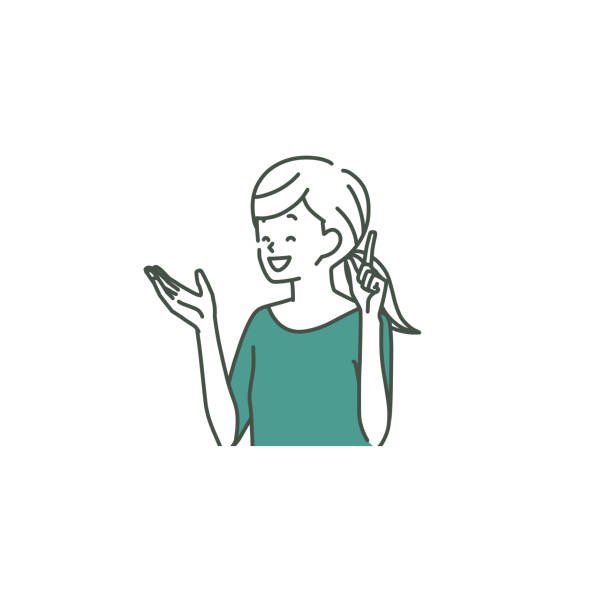 Отже, Україна в особі відповідних її органів влади має здійснювати застосування усієї практики ЄСПЛ, використовуючи відповідні норми Конвенції разом з рішеннями ЄСПЛ, в яких Судом тлумачаться її положення. Проте, тут виникають проблеми із офіційним перекладом рішень ЄСПЛ у справах, де Україна не була стороною, оскільки багато таких рішень ЄСПЛ станом на сьогодні не мають офіційного перекладу державною мовою. А відповідно до ст. 18 вище наведеного Закону суди мають використовувати офіційний переклад рішення Суду, що надрукований у офіційному виданні, або, за відсутності перекладу, оригінальним текстом. Але працювати з оригінальним текстом рішення ЄСПЛ досить складно, не маючи відповідної філологічної підготовки, та й хто перевірятиме правильність перекладу суддею та відповідно застосування такого рішення ЄСПЛ.
Виконання ж остаточного рішення ЄСПЛ в будь-якій справі, в якій Україна є стороною, може обумовлювати за рішенням Суду здійснення Україною як загальних заходів (вирішення певної правової проблеми в чинному законодавстві, наприклад, внесення до нього змін або удосконалення адміністративної практики) так і індивідуальних (усунення конкретного визначеного в рішенні ЄСПЛ порушення, виплата сатисфакції, перегляд справи у судовому порядку). 
Для більшості країн-членів Ради Європи рішення ЄСПЛ становлять доктринальне джерело права. Крім того, ми можемо також спостерігати стійку тенденцію використання практики ЄСПЛ країнами-нечленами Ради Європи в особі їх органів судової гілки влади, що свідчить про важливість рішень ЄСПЛ як джерела тлумачення положень Конвенції.
Проблематика застосування практики ЄСПЛ в українській правовій системі.
Застосування практики ЄСПЛ в українській правовій системі має свої плюси та мінуси, а також проблеми, які варто враховувати.
Однією з головних проблем є недостатня свідомість про практику ЄСПЛ серед українських суддів та юристів. Багато судів та виконавчих органів не дотримуються рішень ЄСПЛ через низький рівень правової культури та свідомості про їх значення. Також існує проблема з відсутністю можливості привести українське законодавство у відповідність з рішеннями ЄСПЛ, що часто призводить до порушення прав громадян.
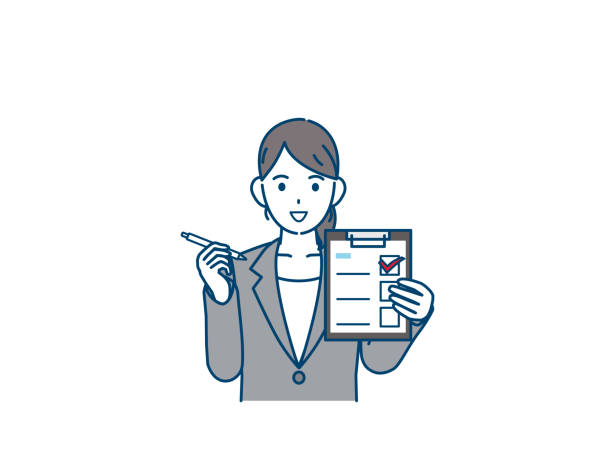 Ще однією проблемою є відсутність можливості дійсного впливу ЄСПЛ на українську правову систему. Хоча рішення ЄСПЛ є обов'язковими для виконання країнами-учасницями Конвенції про захист прав людини і основоположних свобод, відсутня система примусового виконання рішень ЄСПЛ в Україні. Це призводить до того, що навіть у разі надання виграшу українському громадянину в ЄСПЛ, держава може не виконати рішення, і це залишає його без захисту.
Також існують проблеми з дотриманням процедурних правил при застосуванні практики ЄСПЛ в українських судах. Часто рішення українських судів не відповідають вимогам ЄСПЛ, і це призводить до скарг українських громадян на ЄСПЛ.
Однак, застосування практики ЄСПЛ в українській правовій системі все ж має свої плюси. Це допомагає до забезпечення вищого рівня захисту прав людини в Україні та досягненню відповідності українського законодавства міжнародним стандартам прав людини. Крім того, застосування практики ЄСПЛ допомагає зменшити навантаження на національні суди, які не завжди здатні ефективно захищати права громадян.
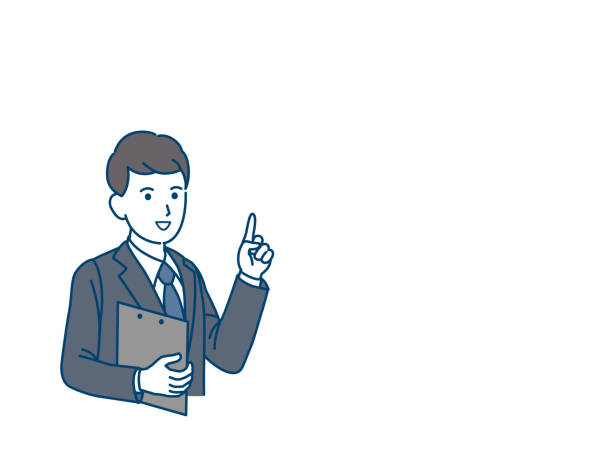 Для того, щоб практика ЄСПЛ була ефективно застосована в українській правовій системі, необхідно забезпечити свідомість про її значення серед суддів та юристів. Також необхідно розробити систему примусового виконання рішень ЄСПЛ в Україні, яка б забезпечувала виконання рішень ЄСПЛ без будь-яких винятків. Крім того, потрібно внести зміни до законодавства України, щоб забезпечити його відповідність міжнародним стандартам прав людини.
У загальному контексті застосування практики ЄСПЛ є важливим елементом у забезпеченні захисту прав людини в Україні та відповідності національного законодавства міжнародним стандартам. Однак, для досягнення цієї мети потрібно багато роботи та внесення відповідних змін до правової системи України.
Критерії та механізми застосування практики ЄСПЛ
ЄСПЛ застосовує практику, щоб інтерпретувати та застосовувати Європейську конвенцію з прав людини. Це відбувається через рішення, які приймаються Судом в процесі розгляду скарг громадян і держав на порушення їхніх прав конвенцією.
ЄСПЛ розглядає питання порушення прав людини з точки зору різних критеріїв, таких як:
Наявність порушення права: ЄСПЛ оцінює, чи було порушено конкретне право, що захищається конвенцією. Для цього він проводить аналіз фактів, що стосуються справи та оцінює їх з точки зору конвенції.
Сутність порушення права: ЄСПЛ також оцінює, чи було порушення права достатньо серйозним, щоб бути визнаним як порушення конвенції. Для цього Суд звертається до своєї практики та критеріїв, розроблених раніше.
Наявність збитків: ЄСПЛ оцінює, які збитки завдано особі, що стала жертвою порушення права. Зокрема, Суд оцінює матеріальні та моральні збитки, втрату доходів, витрати на юридичну допомогу та інші витрати.
Механізми відшкодування: ЄСПЛ оцінює ефективність механізмів відшкодування, що доступні особам, які стали жертвами порушення права. Зокрема, Суд вивчає національне законодавство та практику, що стосується відшкодування збитків, щоб визначити, наскільки ефективним є цей механізм.
ЄСПЛ також має механізи застосування практики, які використовуються для інтерпретації та застосування конвенції. Основні механізми включають:
Прецеденти: Суд регулярно відстежує свою практику та залучає до неї відповідні рішення, які він прийняв у минулому. Це дозволяє ЄСПЛ створювати певну стабільність у своїх рішеннях та забезпечувати їх відповідність з конвенцією.
Тлумачення: ЄСПЛ має повноваження тлумачити конвенцію та її протоколи. Суд розглядає текст конвенції та доповнюючі документи, такі як доповнення та протоколи, для того, щоб зрозуміти інтенції законодавців, які стоять за конвенцією.
Міжнародне право: ЄСПЛ використовує міжнародне право для інтерпретації конвенції. Суд звертається до міжнародних правових джерел, таких як рішення міжнародних судів та трактати, для отримання додаткових доказів та тлумачення вимог конвенції.
Історичний контекст: ЄСПЛ звертається до історичного контексту, в якому була створена конвенція, для того, щоб зрозуміти її інтенції та дух закону.
Загалом, застосування практики ЄСПЛ є важливим механізмом для забезпечення відповідності національного законодавства з вимогами Європейської конвенції з прав людини. Це допомагає забезпечити захист прав людини в Україні та інших країнах, які підписали та ратифікували конвенцію.